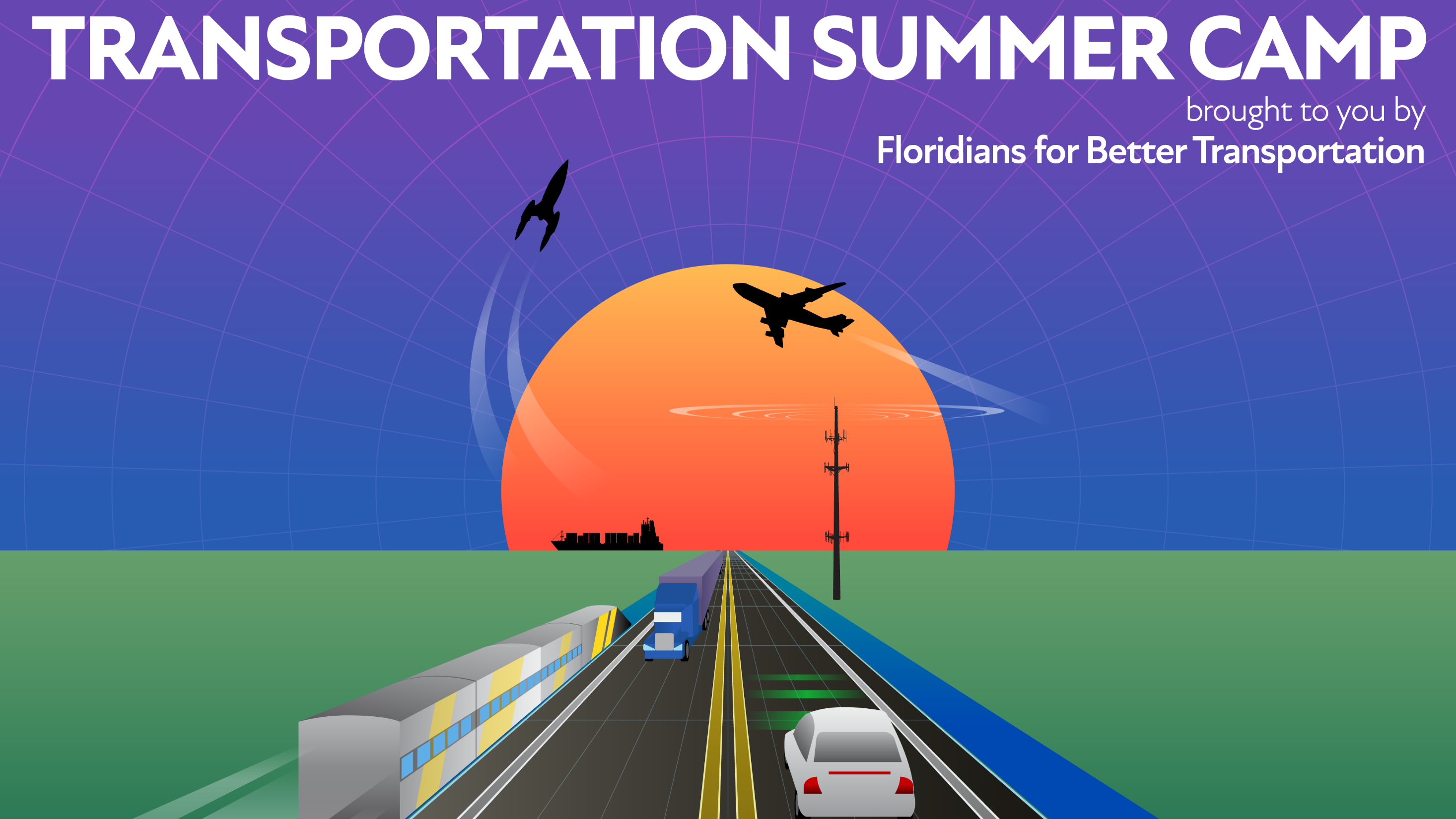 [Speaker Notes: [PRESENTER]
This is the new FTP video. In presentation mode, it will automatically link to the website and bring up the play button. Push play from presentation mode. It may take a few seconds to make the connection to the internet. If  you do not have an internet connection, you will not be able to plan the video.

In normal mode, double click anywhere in the BLACK and it will take you to the embedded video. From there, click play.]
Florida Transportation Plan (FTP)
FBT Board
July 11, 2019
Florida Transportation Plan
Agile, resilient, and quality transportation infrastructure
Safety and security
Efficient and reliable mobility
More transportation choices
Global economic competitiveness
Quality places to live, learn, work, and play
Environment and energy conservation
4
Prior FTPs Have reshaped Florida
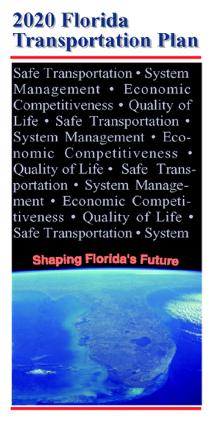 2020 FTP (2000)
Strategic Intermodal System (SIS)
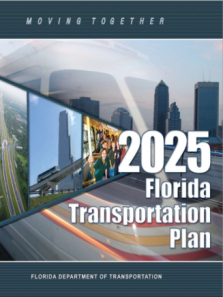 2025 FTP (2005)
Regional visioning
Future corridors
2060 FTP (2010)
Economic Strategic Plan
Freight Mobility and Trade Plan (FMTP)
Managed lanes
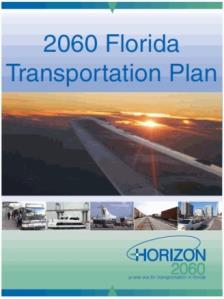 Current FTP (2015)
Transportation choices
Emphasis on safety and alignment with the Strategic Highway Safety Plan (SHSP)
Workforce development
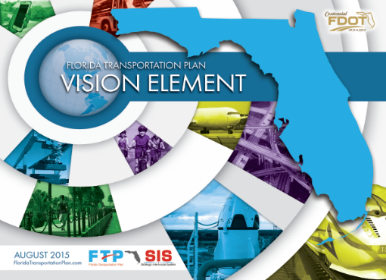 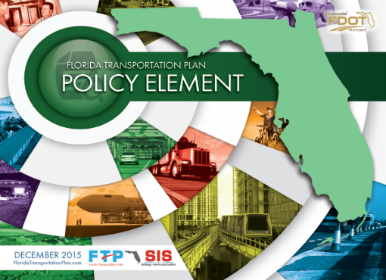 5
Safety
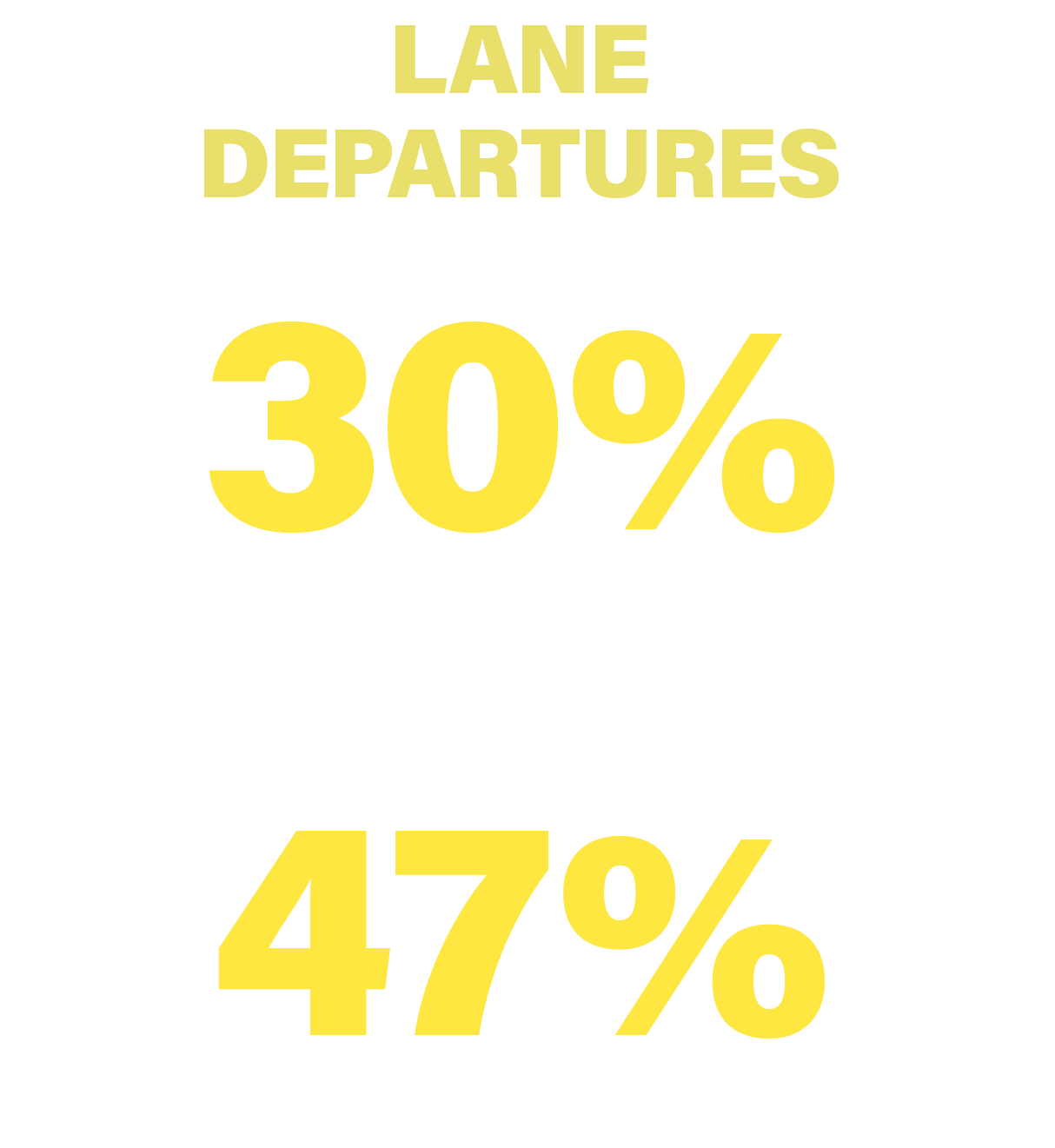 SpeedingFatalities
Bike/PedFatalities
10% of all Fatalities
26% of all Fatalities
25% of all Fatalities involve a bicyclist or pedestrian
6
[Speaker Notes: Land use and transportation – more than context, partnerships to match and discuss early (before development), relationships with local government.

Use of technologies to address safety – like the FDOT’s CAV program. 

Embracing the new FDM – intersection control through roundabouts, diverging diamonds…, speed management (note intersection crashes as % of total crashes)

2017 Daily VMT = 599 Million

From existing SHSP
Lane Departures represent 30% of all crashes and 47% of all deaths (2011-2015)
Intersections account for 23% of all fatalities (2015)]
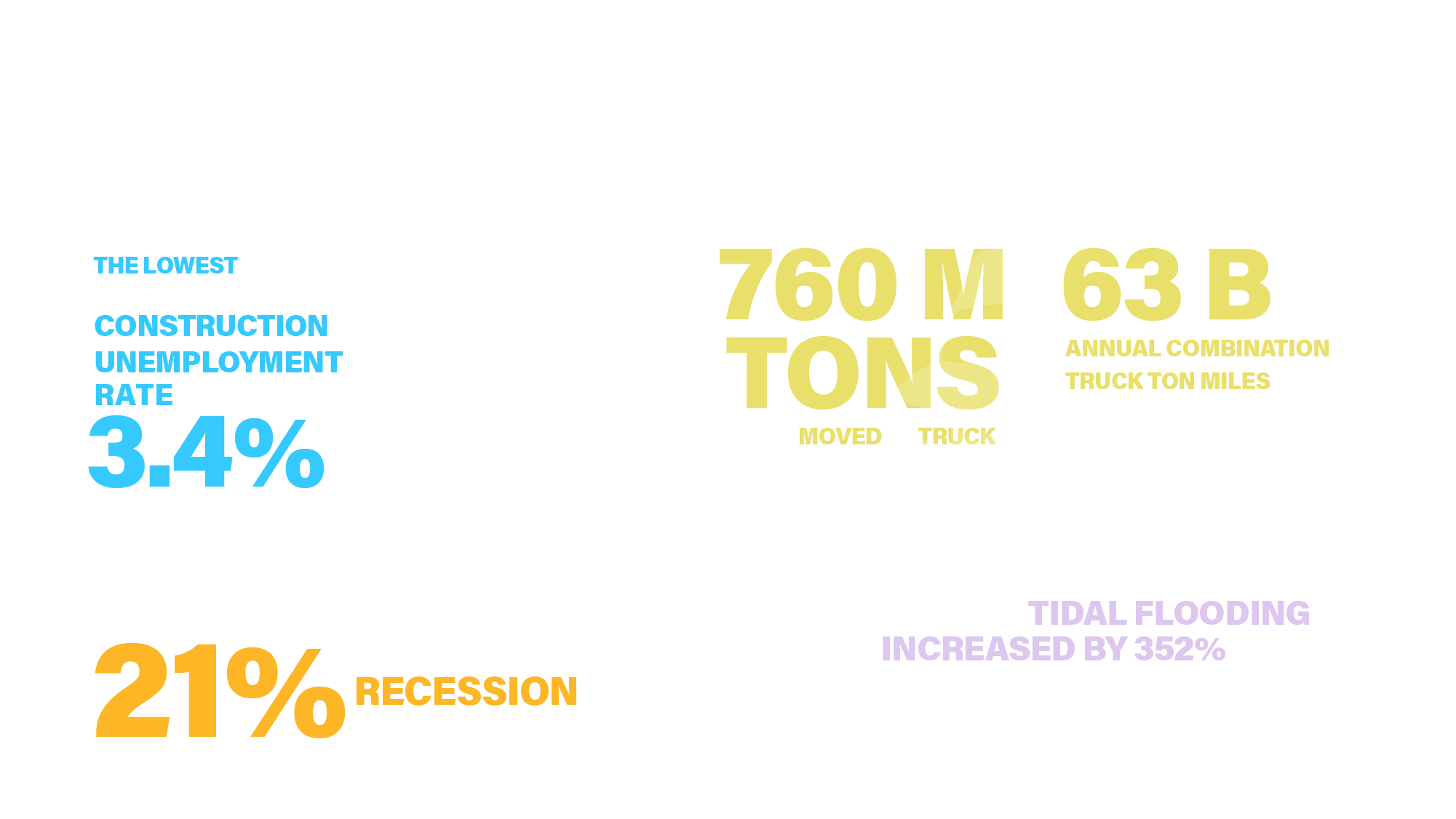 System Preservation
7
[Speaker Notes: Workforce
Funding risks
Resilience – affects of SLR/flooding and other risks, fires, hurricanes stronger than ever
Climate Central. (2017, October). These U.S. Cities Are Most Vulnerable to Major Coastal Flooding and Sea Level Rise. Retrieved from https://www.climatecentral.org/news/us-cities-most-vulnerable-majorcoastal-flooding-sea-level-rise-21748
SeaLevelRise.org. (2019). Florida. Retrieved from https://sealevelrise.org/states/florida/
Importance of SIS as strategic to interregional travel – for freight especially





Source for Construction Statistic - http://www.abc.org/News-Media/News-Releases/entryid/3729/background-on-state-construction-unemployment-rates]
Capacity
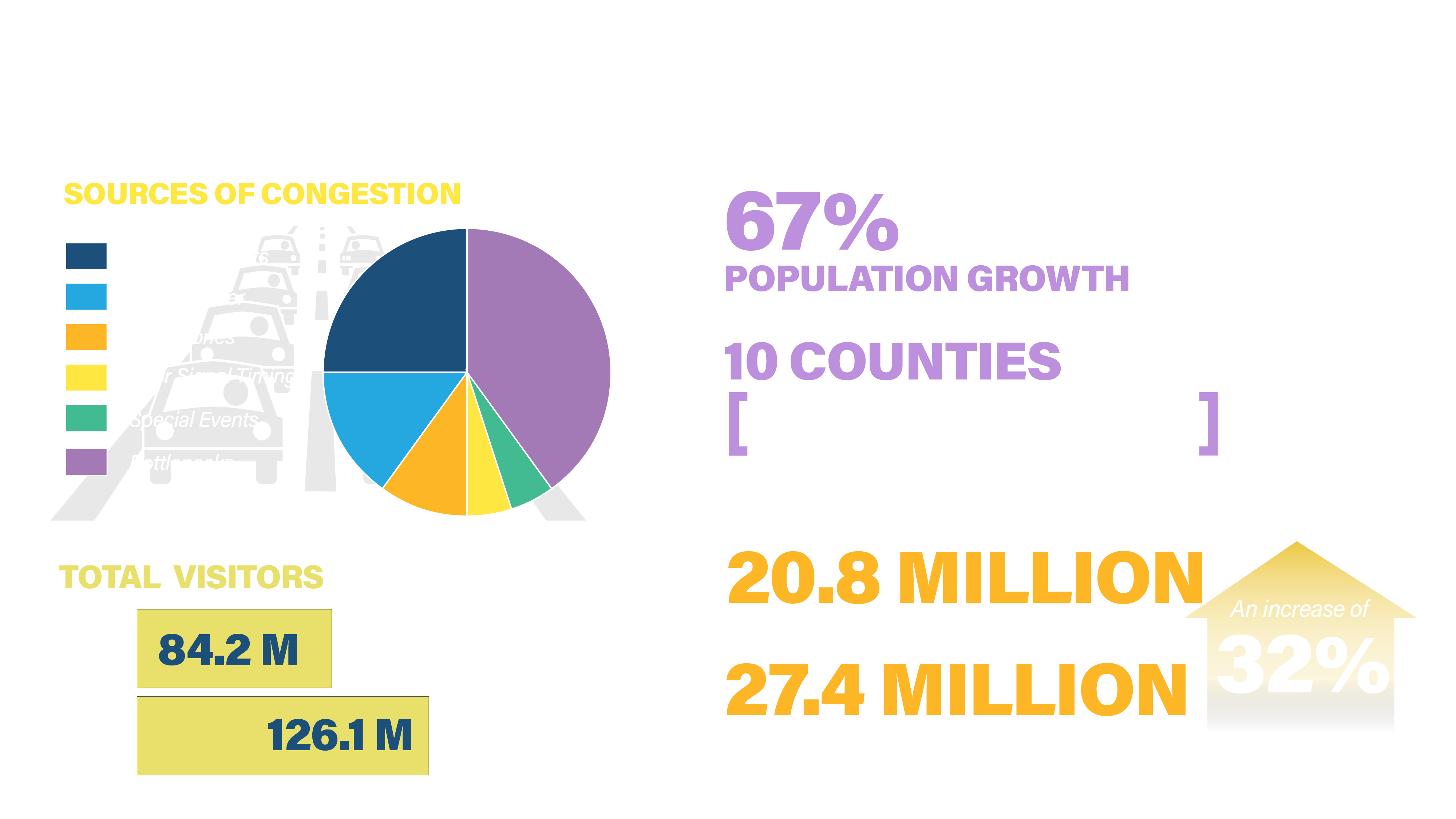 8
[Speaker Notes: Cover increase in VMT.  Population/Tourism contribute to continued VMT as do new choices like ridesharing, etc.; economy health and fuel costs too

Land use issues and relationship to capacity needs; long-term thinking and relationship with locals. In some cases, it’s ok to have congestion to some degree – having the network is what gives us options. This is another spot where we can bring in ideas from LRV. 


Development – cumulative impacts affecting SIS facilities for local needs
Continued urbanization and shifting of freight delivery means more pressures with cities]
What’s Next?
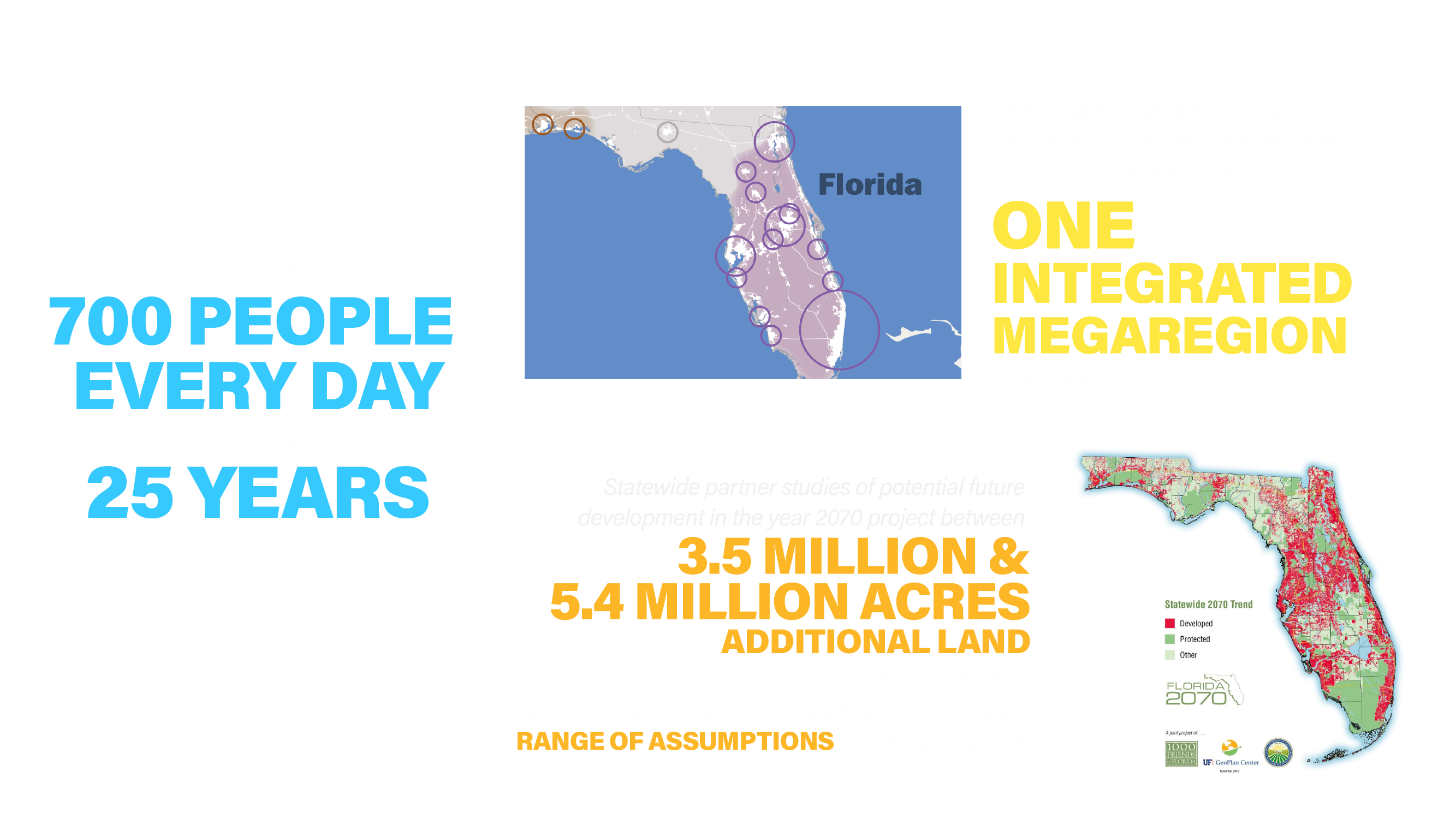 9
What’s Next?
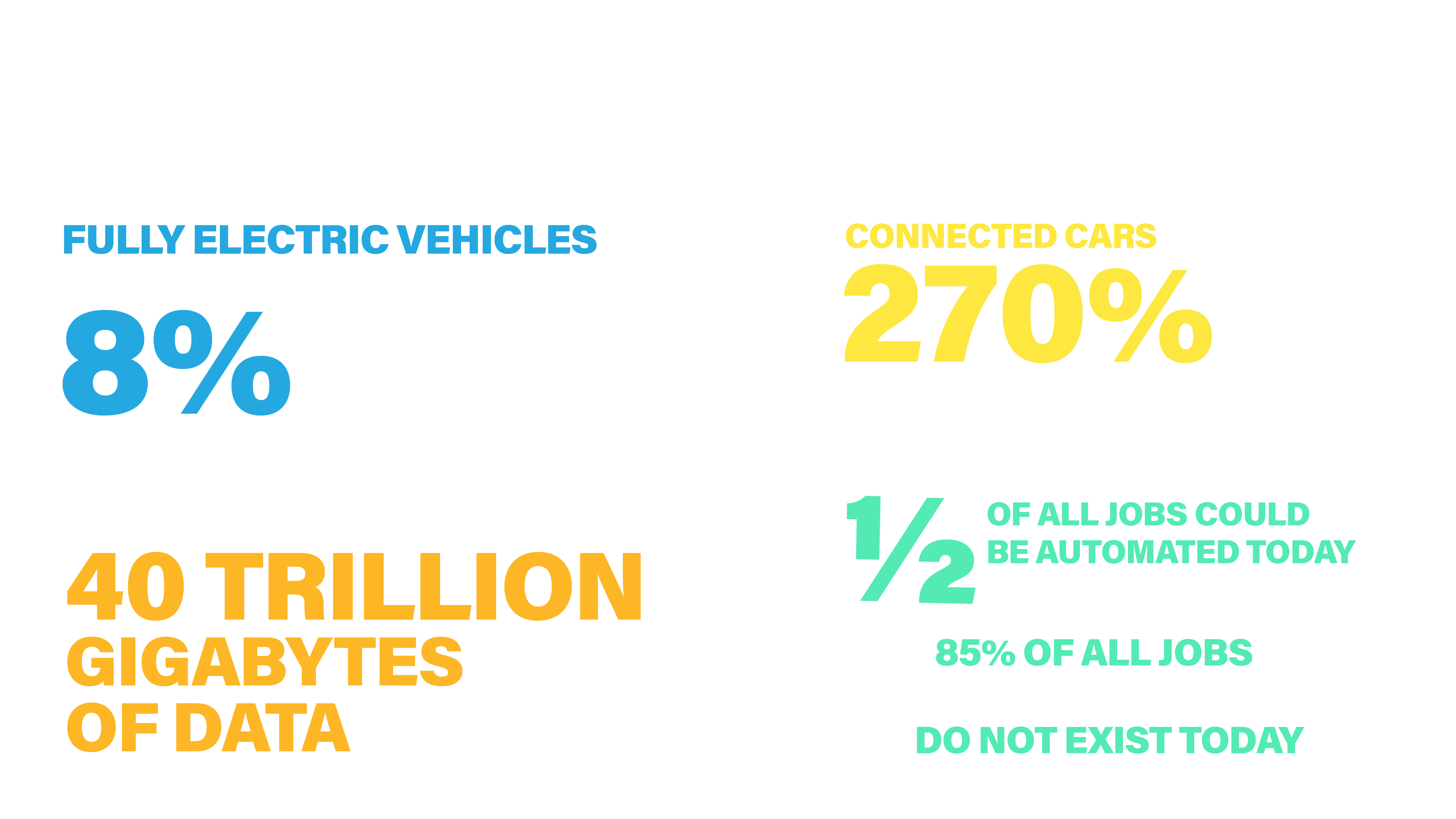 10
FTP Goals
Refresh of existing FTP
Plan Crosswalk/Analysis
MPO LRTPs
Other FDOT plans
Other State Agency plans
Trends Analysis
Long-Range Visioning Session
Steering Committee Discussion
11
What have we missed?
12
FTP/SIS Update Schedule Overview
FTP Kickoff in May 2019
Vision Element completed by December 2019
Policy Element completed by December 2020
13
Questions?
Dana Reiding
Office of Policy Planning
Florida Department of Transportation
Dana.Reiding@dot.state.fl.us
(850) 414-4719
www.fdot.gov/planning/policy